به نام خدای بزرگ
برنامه سازی شبکه
مقدمه:
برنامه سازی شبکه
کامپیوتر ها اغلب به عنوان ماشین حساب الکترونیکی یا تجزیه و تحلیل کننده اعداد تصور می شوند و این تصور به کاربرد اولیه آنها برای محاسبه جدول های پرتاب شناسی ، پردازش داده های حقوق و دستمزد ، یا حل معادلات دیفرانسیل یا پیش بینی وضع هوا برمی گردد.
اما امروزه با به کارگیری کامپیوتر ها در پرواز هواپیماها ، راندن اتومبیل ها ، بازی ها ، پردازش اسناد ، و صحبت کردن ، ماهیت محاسبات را تغییر داده است. با اعمال این گرایش ها به کاربرد های غیر عددی ، طراحی زبان به طور مناسب تغییر می کند.
در این سمینار تکامل اطلاعات متنی را بررسی می کنیم.
در این سمینار ، پست اسکریپت را به عنوان زبانی برای توصیف اسناد بررسی می کنیم. سپس به وب و زبان هایی که در وب به کار میروند می پردازیم.
مدل های ترجمه
برنامه سازی شبکه
تفسیر: خروجی، راه حل مسئله ایی است که به مترجم تحمیل شده است.
کامپایل : در این حالت ، مترجم الگوریتمی را تولید می کند که پاسخ را محاسبه نماید. این عملکرد مانند عملکرد کامپایلر معمولی است.
توصیف معنایی : مترجم توصیفی از خروجی را تولید می کند.
توصیف معنا حاوی اطلاعات معنایی برای تفسیر پاسخ در هر قاب ارجاع ، استفاده از هر مبنا و چاپ با هر مجموعه کاراکتر است. یعنی الزاما نباید از اعداد عربی استفاده شود.
برنامه سازی شبکه
برای زبان هایی که متن ها را پردازش می کنند، علاوه بر پاسخ باید قالب ارجاع (reference frame ) را نگهداری کنند. برای کاربرد های متنی ، سه شکل ترجمه ایی که مطرح شدند ، معنای زیر را دارند:
تفسیر: در این شکل ترجمه، خروجی فرمت خاصی دارد. برای متن خروجی می تواند مجموعه ایی از بیت ها باشد که صفحه ایی را مشخص نماید که باید نمایش داده شود.که البته این روش به حافظه زیادی نیاز دارد و به همین دلیل برای این کاربرد ها مناسب نیست.
کامپایل: در این مدل ، مترجم سند را به یک برنامه اجرایی تبدیل می کند که اجرا می شود تا تصویرش را به وجود آورد. یعنی ، برنامه ایی که برای یک ماشین مجازی نوشته شده است ، مجموعه ایی از فرمان ها را برای ایجاد یک تصویر ایجاد می کند. این فرایند توسط پست اسکریپت به کار گرفته می شود و ماشین مجازی پست اسکریپت این فرمانها را اجرا می کند.
توصیف معنا: در این حالت صفات نهایی سند را توصیف می کنیم، اما جزئیات واقعی آن را بیان نخواهیم کرد . به عنوان مثال، مایکروسافت اسناد را با استفاده از واژه پردازه ها به فرمت RTF(Rich Text Format ) ذخیره می کند.می توان پردازنده هایی نوشت که فرمت RTF را بخوانند و بنویسند.بدین ترتیب مجموعه ایی از فرمان ها به وجود می آید که هر کدام از صفات سند را توصیف می کند.
نشر رومیزی
برنامه سازی شبکه
اساس زبان های برنامه نویسی که در این کتاب مطرح میشوند، مفاهیم زبان برنامه نویسی قدیمی است که در آن، برنامه های منبع توسط ماشین مجازی کامپایل می شوند تا به اجرا در آیند. داده ها تحت کنترل این ماشین مجازی خوانده شده ، پردازش می شوند و نتایج به چاپ می رسند. در این مدل برنامه نویسی ، برنامه ها پیاده سازی می شوند و سپس مستنداتی نوشته می شود تا برنامه ها را توصیف کند.
مستندات شکل دیگری از داده ها است و نوشتن مستندات شامل مفاهیمی شبیه نوشتن برنامه است. به عنوان مثال این کتاب دارای یک طراحی سطح بالا بر حسب موضوعات فصل ها و موضوعات بخش ها در داخل فصل هاست. وقتی متن کتاب نوشته شد ، ارجاع به محل هایی از کتاب تعریف شدند و به جاهای دیگری ارجاع شده است. این کتاب سبک هایی بر حسب اندازه هر صفحه ، محل شماره صفحه و عنوان هر صفحه ، فونت متن ، جای شکل ها ، جدول و غیره دارد. گرچه این متن قبلا با استفاده از ماشین های ساده ای مثل ماشین تحریر آماده شده است ، رشد بازار محاسبات شخصی منجر به نشر رومیزی شد.
آماده سازی سند لاتکس
برنامه سازی شبکه
در نشر رومیزی، کاربر مسئول ایجاد تمام جنبه های آماده سازی متن است. برای سهولت این فرایند ، زبان های پردازش متن به وجود آمدند.
TEX خیلی شبیه به کامپایلر معمولی اجرا می شود. گذر اول TEX جدول نمادی را ایجاد می کند تا شماره بخشها، شماره صفحات و شماره شکل ها را نگهداری کند. در گذر دوم یک فرمت خروجی تولید می شود که مقادیر صحیح در سند گنجانده شده اند.TEX توسط ماکروهای LATEX ایجاد شده است.
اما برخلاف مفاهیم کامپایل معمولی مثل ذخیره سازی داده ها ، فراخوانی زیر برنامه و انواع ، برنامه نشر با طرح صفحه و فضای آن سروکار دارد. 
LATEX محیط هایی را به وجود می آورد که کاربرد TEX را آسان می کند.
Latex.tex
Art11.sty
TEX
Mystyle.sty
Article.sty
ساختار LATEX
برنامه سازی شبکه
پیاده سازی: 
سیستم هایی مثل LATEX سند را کامپایل می کنند تا در ماشین مجازی یک واژه پرداز اجرا شود. یک فرمت متداول ، پست اسکریپت است که در ادامه بحث می شود. پس از کامپایل کردن سند، فایل خروجی در ماشین مجازی پست اسکریپت اجرا می شود تا مشاهده یا چاپ گردد. امتیاز این روش این است که سند اصلی، متن اسکی است و توسط هر ویراستاری قابل مشاهده است.
LATEX از سبکی استفاده می کند تا کامپایل کردن سند انجام شود، بدین ترتیب، سبک سند و متن می تواند به طور جداگانه نگهداری شود.
ویراستارهای WYSIWYG
برنامه سازی شبکه
راهبرد دیگر، ویراستار WYSIWYG است. در این حالت، فایل همانند نمایش خروجی نهایی فرمت بندی می شود. تمام فونت ها ، شکلها، جداول، و شماره بخش ها در جای مناسبی قرار می گیرند. بدین ترتیب، عمل ویرایش ساده می شود ولی تغییر سبک دشوار خواهد شد. این نوع نشر رومیزی در سیستمهای ویراستاری PC مرسوم است، مثل word مایکروسافت.
پیاده سازی: در این حالت، سند با فرمانهای ویرایشی و فرمت بندی مناسبی تلفیق می شود و برنامه واژه پرداز یک ماشین مجازی است که برای نمایش آن فرمانها طراحی شده است. مشکل این روش این است که هر برنامه واژه پردازWYSIWYG ، ساختار ماشین مجازی خودش را تعریف کرده است. لذا ، فایلی که توسط یک برنامه واژه پرداز، برای اجرا آماده شد، توسط برنامه واژه پرداز دیگر قابل مشاهده نیست.
البته نشانه گذاری هایی مثل فرمت RTF این مسئله را تا حدی حل کرده اند.
زبان های توصیف صفحه
برنامه سازی شبکه
سیستم هایی مثل TEX برای نوشتن اسناد طراحی شدند. دسته دیگری از زبان متنی ، زبان توصیف صفحه است، مثل پست اسکریپت یا HTML . در این حالت ، پست اسکریپت زبان خروجی حاصل از سیستمی مثل TEX است و برای رسم متن در صفحه به کار می رود.اغلب چاپگرهای پست اسکریپت، در داخل خودشان دارای مفسرهای پست اسکریپت هستند و یک سند پست اسکریپت توسط چابگر اجرا می شود.
پست اسکریپت
برنامه سازی شبکه
پست اسکریپت در اوایل دهه 1980 ایجاد شد و ابتدا به عنوان موتور چاپ برای کامپیوتر های اپل مورد استفاده قرار گرفت، ولی به زودی به عنوان استاندارد پر استفاده ایی برای اغلب سیستم های کامپیوتری در آمده است.
هر برنامه پست اسکریپت از چهار قطعه تشکیل شده است:
1- مفسری برای انجام محاسبات. از یک پشته اجرایی پسوند(postfix) استفاده می شود.
2- نحو زبان. بر اساس نحو زبان فورث است.
3- بسط های ترمیم. بسط فورث با فرمانهای ترسیم است که فرآیند متن ترسیمی و تصویر را بر روی صفحه کاغذ مدیریت می کند.
4- قراردادها. مجموعه ایی از قراردادها است که چاپگرهای گوناگون برای سازگاری در عمل چاپ، استفاده می کنند و به عنوان بخشی از زبان پست اسکریپت رسمی نیست.
ماشین مجازی پست اسکریپت
برنامه سازی شبکه
برنامه پست اسکریپت متشکل از دنباله ایی از فرمان هاست که پسوند الگوریتم مورد نیاز برای ترسیم سند را نمایش می دهد. این دنباله، پشته ایی را دستکاری می کند. اجرای پست اسکریپت با دو ورودی در پشته شروع می شود که برنامه ممکن است آنها را حذف نکند:
Systemdic دیکشنری سیستم است که انقیاد اولیه اشیای پست اسکریپت به نمایش داخلی آنها را نمایش می دهد.
Userdict دیکشنری کاربر است که تعریف های جدید موجود در اجرای فعلی برنامه پست اسکریپت را نمایش می دهد. ممکن است شامل تعریف اشیای اولیه ای باشد که قبلا در systemdict تعریف شده اند.
برنامه سازی شبکه
پشته های اجرایی: پست اسکریپت چهار پشته را مدیریت می کند:
پشته عملوند که شامل عملوندهاست که پس از اجرا از پشته حذف
می شوند.
پشته دیکشنری که حاوی اشیای دیکشنری است.
 پشته اجرایی که حاوی اشیای اجرایی است.
پشته گرافیک : بستر ترسیم اشیا را در صفحه مدیریت می کند.
 برنامه پست اسکریپت به صورت دنباله ایی از کارکترهای اسکی 
نوشته می شود.برنامه به دنباله ایی از شناسه ها تقسیم می شود. با 
خواندن هر شناسه ، تعریف آن در پشته دستیابی می شود و سپس با
فعالیت مناسبی اجرا می گردد.
برنامه سازی شبکه
اسامی: اشیای اجرایی می باشند و شامل هر کاراکتری به جز فضای خالی هستند. به طور کلی ، اسامی موجب می شوند که مقادیر آنها در پشته مرکزی دیکشنری جستجو و مقادیر آنها اجرا می شود. بنابراین
نام add موجب می شود که تعریف آن در systemdict جستجو گردد. البته کاربر می تواند تعریف جدیدی برای add بنویسد و آن را در userdict قرار دهد و بدین ترتیب ، عملیات اولیه add دوباره تعریف می شود.
لیترالها: اسمهایی هستند که با اسلش شروع می شوند. بدین ترتیب ، نام مورد نظر در پشته عملوند قرار می گیرد(به جای جستجو مقدار آن).این کار موجب می شود که مقدار چپ add (یعنی نام) در پشته قرار گیرد، نه اینکه مقدار راست آن (یعنی رویه add ) فراخوانی شود.
نمونه ایی از برنامه پست اسکریپت را در زیر می بینیم:
0:    %!This is a postscript file
1:    %Same as earlier Forth  program
2:     /Helvetica findfont
3:     20 scalefont
4:     setfont
5:     200   400   moveto
6:      /formatit {10    10   string cvrs show}    def
7:      /sqr   {dup mul}   def
8:      /dosum   {exch   1   add  exch  1  index sqr add}  def
9:       3    6    dosum 2  copy formatit()   show   formatit
10:     clear
11:      200   375   moveto
12:      0  0   0  1  9   { pop dosum} for formatit
14:      %Lets  draw  a  truck
15:      /box  {newpath   0   0   moveto   0   1   lineto    3    1  lineto  3   0   lineto
16:            closepath}  def
17:       .1  setlinewidth  0  setgray
18:       gsave
19:       72    72   scale
20:       2   5  translate box stroke
21:      3.2  0  translate .5    .5    scale box fill
22:      0     1   translate  .6    .6  scale box fill
23:      grestore
24:      /tire  { new path   1   0   moveto   0   0     1    0     360    arc  closepath} def
25:      .5  setlinewidth  10  100   scalse
26:      16   34   translate tire stroke
27:       3   0   translate      tire stroke
28:       17    0   translate tire stroke
29:       3    0   translate tire stroke
30:       8    0    translate tire stroke
31:       showpage
4
385
برنامه سازی شبکه
فرمان های پر کردن فضا: یکی از ویژگی های مهم پست اسکریپت ، توانایی پر کردن شکلها با الگوهای خاص است. با استفاده از دستور box fill در خط 21 برنامه قبل بخشی از تصویر کامیون پر می شود. اما مشکل اساسی در مورد پر کردن شکلها تعیین نقطه ایی در داخل شکل است. دو الگوریتم برای این کار وجود دارد:
1- قاعده شمارنده: این روش توسط عملگر fill مورد استفاده قرار می گیرد. خطی از یک نقطه تا بی نهایت رسم کنید. برای هر مرز شکل که پاره خط را از چپ به راست قطع می کند، به شمارنده یک واحد اضافه کنید. برای هر بخشی که از راست به چپ قطع می کند، از شمارنده یک واحد کم کنید. اگر نتیجه نهایی شمارنده صفر بود، نقطه مورد نظر در خارج از شکل است وگرنه در داخل شکل قرار دارد.
2- قاعده زوج و فرد: این قاعده توسط عملگر eofill مورد استفاده قرار می گیرد. پاره خطی از یک نقطه تا بی نهایت رسم کنید. اگر تعداد فردی از مرز شکل را قطع کرد این نقطه در داخل شکل قرار دارد ولی اگر تعداد زوجی از مرز شکل را قطع کرد این نقطه در خارج از شکل قرار دارد.
برنامه سازی شبکه
برای مثال ستاره ایی با رویه زیر مشخص شده است:
/star    { newpath 1   0   moveto   6   4  lineto  0    4   lineto   5   0  lineto 3    6
lineto closepath}    def
در شکل زیر ستاره سمت چپ با دستور star stroke ، ستاره وسط با دستور star fill و ستاره سمت راست با دستور star eofill رسم شده است.
برنامه سازی شبکه
قواعد اسناد
آنچه تاکنون در مورد پست اسکریپت بیان شد، برای ایجاد اسناد جالب، کافی است. اما، قواعدی وجود دارد که توسط ماشین مجازی پست اسکریپت مورد استفاده قرار می گیرد.
 بعضی از این قواعد عبارتند از:
DocumentFonts : لیستی از فونتها که در سند استفاده شده است.
Title : رشته دلخواهی که عنوان سند را مشخص می کند.
Creator : نام شخصی که برنامه را ایجاد کرد.
CreationDate : تاریخ و زمان ایجاد سند را مشخص می کند.
Page : تعداد صفحات موجود در سند.
BoundingBox : چهار مقداری که گوشه پایین سمت چپ و گوشه بالای سمت راست، صفحه ایی را مشخص می کند که توسط برنامه رسم شده است.بدین ترتیب، صفحه می تواند در سند دیگری مورد استفاده قرار گیرد.
برنامه سازی شبکه
خلاصه پست اسکریپت: پست اسکریپت به عنوان ماشین مجازی طراحی شد تا اسناد قابل چاپ را تولید کند.
در اغلب کاربردها، لازم نیست برنامه نویس سند پست اسکریپت را بخواند. اما ،نحو آن بسیار ساده و قابل درک است.
پست اسکریپت توسط شرکت Adobe برای ایجاد فرمت اسناد قابل حمل (PDF) توسعه یافت. PDF شکلی از پست اسکریپت فشرده است.
PDF برای انتقال و نمایش اسناد فرمت شده، در همه جا آماده و محیاست.
وب جهانی
برنامه سازی شبکه
رشد اینترنت و فعالیت سیر و سفر شبکه منجر به گرایش به زبان هایی شد که در ابتدا توضیح داده شد. در این بخش ، در مورد اینترنت و چگونگی توسعه آن بحث می کنیم و می گوییم که از کجا آمده است.
اینترنت
برنامه سازی شبکه
در اواخر دهه 1960 سازمان دفاع آمریکا(آرپا) پروژه ایی را مطرح کرد که در آن به این موضوع پرداخته شد که آیا می توان کامپیوتر های دوراز هم را به یکدیگر وصل کرد و کاربران یک کامپیوتر به منابع موجود در کامپیوتر دیگری دسترسی داشته باشند یا خیر.این پروژه شروع آرپانت بود و تنها مانع اصلی ارسال امن پیام از کامپیوتری به کامپیوتر دیگر بود.
ارتباط بین دو کامپیوتر از طریق پیام برقرار می شود. پیام به رشته هایی با اندازه ثابت به نام بسته(packet) تقسیم می شود و بسته ها به مقصد می رسند تا پیام را تشکیل دهند. برای حصول اطمینان از ارسال پیام، یک مدل ارتباطی رسمی به نام پروتکل ایجاد شد. برای آرپانت ، این پروتکل tcp/ip نام داشت.
برنامه سازی شبکه
Tcp/ip یک مکانیزم ارتباطی سطح پایین است و تعیین می کند که دنباله ایی از بایت ها که به یک کامپیوتر رسید ، خراب نیستند.

سه پروتکل دیگر به طور گسترده در آرپانت مورد استفاده قرار گرفت:
تلنت: تلنت پروتکلی است که موجب می شود کامپیوتر فرستنده به صورت پایانه ایی در آید که به کامپیوتر راه دور متصل است. 
SMTP : پروتکل انتقال نامه ساده است. این پروتکل ، پست الکترونیکی را ارسال می کند که امروزه در سراسر جهان مورد استفاده قرار می گیرد.
    
FTP : پروتکل انتقال فایل است. FTP مکانیزمی را برای انتقال فایل از کامپیوتری به کامپیوتر دیگر فراهم کرده است. 
ضعف مکانیزم FTP روشن است. یکی اینکه ، کاربر می بایست بداند که داده ها را از چه کامپیوتری بردارد.
همچنین می بایست به فایل های آن ماشین دستیابی داشته باشد تا اطلاعات را بازیابی کند. ورود ناشناس تا حدی این مسئله را حل کرده است. کاربر می بایست بداند که اطلاعات مورد نظر در کجای سیستم فایل قرار دارد.
صرفه نظر از این ضعف ها FTP سالها به عنوان مکانیزم استانداردی برای انتقال فایل محسوب می شد تا اینکه HTML همه چیز را عوض کرد.
ایجاد وب
برنامه سازی شبکه
در اواخر دهه 1980، نیاز به انتقال سریع فایلها وجود داشت.فیزیکدانان در CERN نیازمند مکانیزمی برای انتقال اطلاعات بودند که سریعتر از FTP بود. آنها مفهوم توصیف معنا را مطرح کردند که در ابتدا مطرح شد.یک برنامه کارگزار می تواند سندی را نمایش دهد ، و یک برنامه مشتری به نام مرورگر(browser) می تواند آن سند را بخواند و بشناسد. قدرت سیستم آنها این بود که سند نمایش داده شده در مرورگر، اشاره گرهایی به اسناد دیگر داشت که ابرمتن نامیده می شد.
پروتکلی که بدین ترتیب به وجود آمد ، پروتکل انتقال ابرمتن(HTTP) نام داشت. 
تا زمانی که مرورگر و اسناد نمایش داده شده از پروتکل HTTP پیروی کنند، هر مرورگر می تواند با هر کارگزار وب ارتباط داشته باشد. بدین ترتیب اینترنت همه گیر شد.
دستیابی به صفحه وب
برنامه سازی شبکه
کارگزار نام دامنه (DNS)
WWW.cs.umd.edu
128.8.128.80
63.69.110.94
کارگزار وب
کارگزار وب
مرورگر وب
کاربر
(128.8.128.80,users/mvz/pzbook
Index.html
http://www.cs.umd.edu/users/mvz/pzbook
Users/mvz/pzbook/index.html
www.prenticehall.com
URL
صفحه وب کتاب
ورود به وب
برنامه سازی شبکه
برای مرور آسانتر ، بعضی از وب سایت ها به عنوان سایتهای ورود به وب شناخته شده اند. این سایتها برنامه هایی به نام موتور جستجو دارند.موتور جستجو یک پردازنده تقاضا است که کاربر پرسشی را در آن مطرح می کند. پاسخ آن لیستی از محلهای وب جهانی است که به آن پرسش پاسخ می دهد. کاربر می تواند با کلیک کردن بر روی پیوند مناسب، محلهای گوناگونی را ببیند و اطلاعات جدیدی به دست آورد.
به عنوان مثال ، اساتید دانشگاه ممکن است صفحات وب داشته باشند. در آن صفحات ممکن است پیوندهایی به صفحات گروههای آموزشی یا دانشگاه وجود داشته باشد و این روند ادامه یابد و کل اینترنت دستیابی شود.
موتور های جستجوی مختلف ، اطلاعات را به شیوه های گوناگونی دسته بندی می کنند. اغلب اینها اطلاعات مفیدی اند، ولی موتورهای جستجو ممکن است به یک تقاضا پاسخ های متفاوتی بدهند.
HTML
برنامه سازی شبکه
یکی از مهمترین بخشهای مرور در اینترنت، توانایی نمایش صفحات وب از کارگزار وب و یافتن و فعال کردن URL برای انتقال از یک وب سایت به دیگری است. HTML یک زبان توصیف معنا است که توسط گروه CERN به وجود آمد. HTML یک ماشین مجازی را ایجاد می کند که مرورگرهای وب برنامه نویسی می شوند تا کارهای وب را انجام دهند. برای ایجاد این پروتکل جدید، CERN از نسخه ایی از زبان علامت دار متنی استاندارد (SGML) استفاده کرد که نامش را HTML گذاشت.
SGML
برنامه سازی شبکه
تاریخچه SGML: 
1960: توسعه زبان SGML از اواخر دهه 1960 شروع شد تا بتواند از طریق دستورات توصیفی، سند خاصی را فرمت کند. به جای استفاده از کلمات کلیدی اختصاصی، سند می تواند بر اساس اصطلاحات از پیش تعیین شده ای مثل سرآیند پخش،عنوان،شکل و غیره دسته بندی شود. بدین ترتیب، اطلاعات معنایی مربوط به سند می توانست همراه با محتویات واقعی ارسا شود. در اواخر دهه 1960 کمیته ایی به نام GCAC مفهوم GenCode(R) را ایجاد کرد تا مشخص کند که برای اسناد مختلف، کدهای متفاوتی نیاز است.
1969: شرکت IBM زبان GML را ایجاد کرد تا اجرای یک سند را به نحو تودرتوی ویژه ایی شناسایی کند.
1678:موسسه ANSI یک گروه استاندارد را به وجود آورد تا مفاهیم GenCode(R) و GML را ادغام کند.
1986: SGML به صورت استاندارد در آمد.
برنامه سازی شبکه
نحو SGML: هر سند متشکل از متنی است که از دنباله ایی از کارکترها به وجود می آید. در داخل متن می توان از عناصر SGML استفاده کرد. معنای عناصر مشخص نشده است ولی نحو آنها معین است. هر یک از عناصر دارای برچسب شروع و برچسب پایان هستند. 
اگر گزارشی را به عنوان سند SGML تعریف کنیم که حاوی عنوان، مولف،خلاصه،و بدنه متن باشد، می توانیم آن را به صورت زیر توصیف کنیم:
<report>
<title> text </title>
<author> text </author>
<abstract> text </abstract>
<body> text </body>
</report>
<report>
<title> text 
<author> text 
<abstract> text 
<body> text 
</report>
به این صورت نیز می توان نوشت
برنامه سازی شبکه
اگر بدنه گزارش را به صورت دنباله ایی از بخش ها تعریف کنیم که هر بخش شامل بخشهای تودرتوی زیادی باشد، هر بخش را می توان با نحو زیر تعریف کرد:
<section> text </section>
اما در این حالت نیاز به برچسب پایانی است، زیرا انتهای هر بخش مبهم است.
مهمترین قسمت SGML این است که صفات یک سند را از نمایش آن تفکیک می کند. می توانیم تمام عناصر و متنهای سند را با هر فونتی بنویسیم.این موضوع خارج از حوزه سند است. همانطور که خواهیم دید، وقتی HTML هم توصیفگر محتویات صفحه و هم توصیفگر چگونگی نمایش آن باشد، این موضوع HTML را دچار مشکل می کند.
SGML می تواند بعضی از مشکلات نمایش را حل کند. به عنوان مثال تاریخ در کشورهای مختلف به شکلهای گوناگونی نمایش داده می شود که در SGML می توانیم از دستور <date> استفاده کنیم:
< date> <month> 11 <day> 10 <year> 2001 </date>
مجموعه ایی از عناصر که در اجزای SGML توصیف شدند، اعلان نوع سند(DTD) نام دارند که برای توصیف گرامرهای برچسب های مربوط به یک سند به کار می روند.
معنا و نحو HTML
برنامه سازی شبکه
وقتی CERN مفهوم اولیه مرورگر ابرمتن را ایجاد کرد،SGML مبنایی برای نشانه گذاری آنها شد. این زبان، زبان علامتدار ابرمتن(HTML) نامیده شد و پسوند فایلهای آن .html انتخاب شده است. در PCها که پسوند فایل سه حرفی است،.htm منظور ی شود.در دستیابی به یک وب سایت معمولا فایل index.html بازیابی می شود.
نحو فایلهای HTML مثل SGML است،کوچکترین سند HTML دارای نحو زیر است:
<html>
<title> Document title </title>
<body> text of document </body>
</html>
چون در HTML حروف کوچک و بزرگ تفاوتی ندارند،<html>  و <HTML> یک معنی دارند.
بعضی از عناصر مهم HTML
برنامه سازی شبکه
1- بخشها: اینها قسمتهای یک سند را از هم تفکیک می کند.
مثال: <h1> : این برچسب <h1> محتویات معنا(عنوان درشت صفحه وب) را با اصول نمایش (استفاده از فونت بزرگ)، ترکیب می کند.
2- نمایش: اینها چگونگی ظهور صفحه را تحت تاثیر قرار می دهند. 
مثال: <b> متن را پررنگ نمایش می دهد و <i> ایتالیک است. <blink> متن را چشمک زن می کند. 
3- لیستها:لیستهایی از عناصر را می توان به شکلهای مختلفی نمایش داد.
مثال: <li> عنصر بعدی لیست را شروع می کند
برنامه سازی شبکه
4- URL ها: قدرت HTML پیوند آن به منابعHTML است. نحو کلی URLبه صورت زیر است:
http://location/pathname/file
http:مشخص می کند که مقصد مورد نظر یک سند HTML است ک از پروتکل HTTP استفاده می کند.
//: مشخص می کند که مقصد در ماشین دیگری قرار دارد.
Location: نام دامنه آن ماشین در اینترنت است.
Pathname/file محلی فایل در ماشینی با آدرس location است.
<a> پیوند ایجاد می کند. دستور <a HREF=url location >text </a> موجب می شود تا text به طریقی توسط مرورگر برجسته شود.
5-URLهای تصویر: دستور <IMG SRC=file location ALT=text> موجب می شود تا تصویر موجود در file location در صفحه به نمایش درآید. ALT متنی را مشخص می کند که در صورت عدم پشتیبانی مرورگر از دستور <IMG> به نمایش در می آید.  فرمت تصاویر می تواند GIF یا JPEG باشد.
6- جدولها: با دستور <table> می توان جدولها را ایجاد کرد.
برنامه سازی شبکه
در تعریف یک URL گزینه  “http:” وجود دارد که پروتکل HTTP را مشخص می کند. در استفاده از پروتکلهای دیگر،شکل کلی URL به صورت زیر است:
Method://location/pathname/file
این شکل کلی مشخص می کند که URL باید با پروتکل method دستیابی شود. متدهای دیگر عبارتنداز:
FTP:پروتکل FTP به URL دستیابی دارد. این پروتکل برای انتقال فایل به مرورگر به کار می رود.(مخصوصا فایلهای غیر HTML).فایلهای HTML مستقیما توسط مرورگر منتقل می شوند.
GOPHER: با پروتکل گوفر با URL دستیابی دارد. گوفر پروتکل قدیمی برای دستیابی به اطلاعات اینترنت بود که HTML جایگزین آن شد.
MAILTO: در این حالت،URL آدرس پست الکترونیکی است و با کلیک کردن بر روی این URL، کارگزار وب یک پیام پستی ایجاد می کند که به آن آدرس ارسال می شود.
FILE: در این پروتکل، URL مشخص شده، یک فایل محلی است. بر حسب پسوند فایل، مجری خاصی فراخوانی می شود.
NEWS: در این پروتکل URL مربوط به news.group کارگزار اخبار محلی را فراخوانی می کند تا به آن گروه خبری دستیابی داشته باشد.
اپلت ها
برنامه سازی شبکه
همانطور که گفته شد ،HTML یک زبان غیرفعال است.مرورگر صفحات وب را در HTML نمایش می دهد و با استفاده از URL از یک فایل HTML به فایل HTML دیگر می رود.
اما، کارگزاران وب ویژگی های دیگری دارند که نقش فعالتری را برای کارگزار قائل می شود. کارگزار می تواند اطلاعاتی را از مرورگر مشتری به دست آورد و برای رفتار دیگری آماده شود. از مرورگر وب برای اجرای برنامه ها استفاده می کنیم و برنامه نویس صفحات وب تغییراتی را در الگوهای برنامه نویسی ایجاد نمودند. این صفحات اجرایی را اپلت یا برنامه های کاربردی کوچک می نامند.
برنامه سازی شبکه
فرمها: فرمها روشی برای ارسال اطلاعات بین کاربر در مرورگر وب و کارگزار وب است. اطلاعات توسط کاربر وارد می شود. این اطلاعات به برنامه ایی در سیستم کارگزار ارسال می گردد. این برنامه CGI نام دارد. کارگزاران وب دارای دایرکتوری cgi-bin هستند که برنامه های CGI در آنجا ذخیره می شوند. 
نحو عنصر <form>  به صورت زیر است:
<form  method=“type” action=“cgi script to execute”>text</form>
در این شکل کاربرد، type می تواند get یا post  باشد. در روش get داده ها از طریق فرآیند خواندن عادی به برنامه CGI ارسال می شود.
چند عنصر برای اطلاعاتی که می توانند به CGI انتقال یابند:
برنامه سازی شبکه
<input type =textname=“name” size=number> : موجب می شود پنجره ایی به اندازه number کارکتر در صفحه باز شود. جفت (name,user input) هنگام تحویل داده ها به برنامه CGI فرستاده می شوند.
برچسب<input type=submit  value=“send”> : دکمه ایی به نام send را ایجاد می کند که وقتی بر روی آن کلیک شد، داده های وارد شده به فرم به برنامه CGI فرستاده می شوند.
برچسب <input type=“reset” value=“Reset Form”> : دکمه ایی به نام Reset Form ایجاد می کند و با کلیک بر روی آن، تمام داده های فرم(قبل از تحویل دادن) حذف می گردد.
<input type=password> : همانند text است با این تفاوت که ورودی در صفحه مرورگر ظاهر نمی شود.
<input type=checkbox> : کادری ایجاد می کند که می تواند انتخاب شود.
<input type=radio> : یک دکمه رادیویی را ایجاد می کند.
<textarea name=“name” row=“num1” cols=“numz”> :مانند <input> است، با این تفاوت که کادری به اندازه num1*num2 در پنجره مرورگر وب باز می شود.
 با استفاده از فرمها، اسکریپتهای CGI،و ساختن فایلهای HTML به طور پویا، وب همانند هر محیط محاسباتی دیگر در آمده است.افراد می توانند سیستمهای تقاضا،بازیها و سایر خواص را بسازند.
اسکریپت های CGI
برنامه سازی شبکه
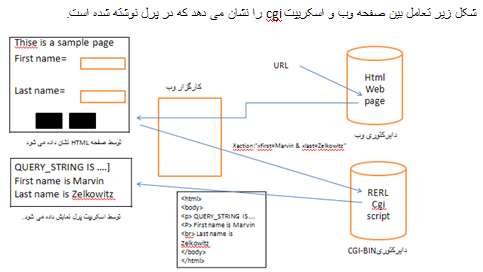 برنامه ای که منجر به تعامل بین صفحه وب و اسکریپت cgi طبق شکل قبل می شود:
<HTML>
<HEAD>
<TITLE> cgi-test </TITLE>
</HEAD>
<BODY>
<P> This is a sample page to read
Two data items from the web page:
<form action = “cgi-bin/xaction”method=get
<p> First name =<input type=text name=xfirst size=10>
<p> last name=<input type=text name=xlast size=20>
<br> <input type=submit value=SEND>
<input type=reset value=RESET>
</form>
</BODY>
</HTML>



 صفحه وب

#!/usr/bin/perl
Print “Content-Type:text/html\n\n”;
Print”<html><head>\n;
Print”<title> Sample PERL script</title>\n”;
Print”</head><body>\n;
Print”<p> Query_string is $ENV{‘QUERY_STRING’}\n;
Foreach(split(/&/, $ENV{‘QUERY_STRING’}))
          {($key,$val) = split(/=, $_2);
          $stmp{$key} = $val;}
Print”<p> First name is <b> $tmp’xfirst’</b>\n”;
Print “<p> Last name is  <b> $tmp’xlast’</b>\n”;
Print “</body></html>\n”



                     اسکریپت xaction(در پرل)
محدودیت های html
برنامه سازی شبکه
ساختار وب موجود به همراه اسنادHTML که توسط مرورگر وب خوانده و نمایش داده می شود، چهار محدودیت دارد:
با تغییر پروتکل موجود یا اضافه شدن پروتکل جدید، تمام مرورگرها باید نوسازی شوند. فقط تغییر کارگزار کافی نیست، زیرا فرآیند نمایش در مشتری مرورگر انجام می شود.
میزان اطلاعاتی که یک فرآیند HTML می تواند دستیابی داشته باشد، به ورود داده هایی محدود می شود که توسط دستور <form> تولید می گردد. 
کارگزار وب از طریق فرمانهای HTML که در صفحه وب وجود دارد، تعامل بین کارگزار و مشتری را کنترل می کند. این کار در سایتهایی که مشتریان زیادی دارد، کارگزار وب را دچار مشکل می کند. بهتر است کنترل توسط مرورگر انجام شود و کارگزار نقش پشتیبان را داشته باشد.
نمایش صفحات وب با سرعت انتقال خطوط ارتباطی محدود می شود. 
یک روش حل این محدودیت ها این است که بعضی از تعامل های کارگزار در محیط مرورگر انجام شود.به جای انتقال داده های HTML به کارگزار،کارگزار می تواند یک برنامه کوچک را به مرورگر بفرستد و برنامه کاربردی را در ماشین مجازی اجرا  کند.
اپلت های جاوا
برنامه سازی شبکه
جاوا یک زبان برنامه سازی است که نحوی مشابه C++ دارد و معنای آن از C++ و اسمالتاک است.
برنامه های جاوا به بایت کد تبدیل می شود که برای مفسر قابل فهم است و مستقل از ماشین می باشد.جاوا طراحی شد تا برنامه ها را در مرورگر مشتری اجرا کند.
جاوا ویژگی جدیدی به مرورگر وب اضافه می کند.بر خلاف مرورگرهای قبلی که نیاز به داشتن اطلاعاتی راجع به تمام پروتکلها و فرمتهای فایل بود مرورگر جاوا نیاز به هیچگونه اطلاعاتی راجع به آنها ندارد.وقتی یک url ابرمتن فعال شد، متد مورد نظر (پروتکل) بررسی می شود: اگر وجود نداشت، مرورگر آن را در سیستم مرورگر و سپس در سیستم کارگزار جستجو می کند. وقتی آن را پیدا کرد( در صورت لزوم) آن را به مشتری مرورگر انتقال می دهد و به عنوان اپلت محلی اجرا می کند.
اثر جانبی این روش این است که وقتی اپلت در سیستم مشتری در حال اجرا است می تواند به سیستم فایل کاربر دستیابی داشته باشد. ماشین مجازی جاوا تضمین می کند که چنین وضعیتی  پیش نیاید. البته یک نکته مهم، امنیت سیستم کاربر است.
اپلت های فعال
برنامه سازی شبکه
استفاده از اسکریپت های CGI به طراح صفحه وب این امکان را می دهد که اطلاعات به وسیله مرورگر وب، بین مرورگر و کارگزار تبادل شود.اما کاربرد اسکریپت های CGI محدود است زیرا اطلاعاتی که به دستور<form> ارائه می شود محدود است. اپلت های جاوا باعث می شوند تا اطلاعات بیشتری پردازش شوند، زیرا یک زبان برنامه سازی کامل است و تنها برای پرکردن فرم HTML به کار نمی آید.
برای پردازش برنامه های منبع جاوا در HTML از دستور <applet> استفاده می شود:
<applet code=Java bytecode width=num1 hight=num2>
این کد باعث می شود Java bytecode اجرا شود.نتیجه اجرا در کادری با ابعاد num1*num2 قرار گیرد.
مثال
برنامه سازی شبکه
Import  java.awt.*;/*کتابخانه اپلت  */
Public  class  hello  extends  java.applet.Applet{
    public void paint(Graphics  x) {
         x.drawString(“Hello World” , 100,100);
    }
}



برنامه جاوا که پس از کامپایل شدن فایل java.class را ایجاد میکند.





   <html>
   <body>
   <applet code =“hello.class” width=200  height=200>  
    </applet>
    </html>
کد html
زبان XML
برنامه سازی شبکه
XML نمونه دیگری از SGML است. هر سند XML متشکل از مجموعه ایی از دستورات است که از نحو <element  name> پیروی می کند. همانند اسناد SGML، سن اعلان نوع سند(DTD)، معنای هر نوع  دستور را توصیف می کند.اما همانند HTML بعضی از اینها استاندارد شده اند، بسیاری از اسناد XML بدون DTD خارجی قابل اجرایند.
سند XML با <?xml  XML VersionNumber ?> شروع می شود و شامل دستورات <name> text </name>  به صورت تودرتو است.
 بسیاری از مفاهیم XML ازHTML گرفته شده اند. URLهای HTML همان URL در XML هستند و به صورت یک پیوند ساده مشخص می شوند:
<a  xml:link=“simple” href=“usual http URL”>
شش نوع علامت در XML
برنامه سازی شبکه
عناصر: همان عناصر در HTML هستند و به صورت <name> text </name> هستند.
صفات: برچسب هایی برای شروع هر عنصر می باشند. 
ارجاع نهادها:نمادهایی مثل > معنای خاصی دارند. برای قرار دادن این نماد در سند، از یک ارجاع  نهاد مثل &It استفاده می شود. &It;start> همانند <start>  است.
توضیحات: توضیحات با  <!- -text-- > نمایش داده می شود.
دستورات پردازشی: این دستورات به صورت <?name PIName ?> هستند. برنامه های کاربردی باید برنامه های کاربردی PIName را پردازش کنند که توسط آنها تخصیص داده می شود.این مکانیزم برای ارسال اطلاعات پروتکل خاصی به برنامه کاربردیی به کار می رود که صفحه XML را پردازش می کند.
CDATA: اینها کارکترهایی هستند که نادیده گرفته می شوند و توسط <!DOCTYPE…> برای دستورات مشخص می شود.این دستور نحو و معنا را برای سند XML مشخص می کند که مقادیر پیش فرض برچسب های HTML نیستند.به عنوان مثال صفحات HTML در XML با استفاده از DTD به صورت زیر مشخص می شوند.:
<!DOCTYPE HTML PUBLIC “HTML specification document URL”>
هر صنعتی می تواند یک DTD را تعریف کند که معنای اطلاعاتی را مشخص می کند که نیاز به پردازش دارد. بدین ترتیب صفحات XML کارآمدتر از صفحات وب HTML اجرا می شوند.